Sistema de Gestión de la Red de Carreteras y Caminos de San Luis Potosí [SIGCC-SLP]
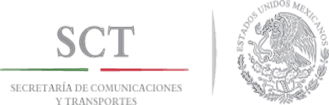 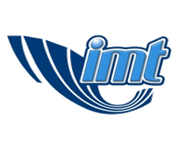 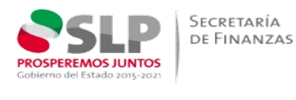 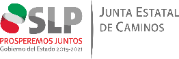 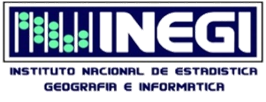 Longitud de la Red Carretera de San Luis Potosí
8,045 Km

5,240 Km
PAVIMENTADA

RURAL
RURAL
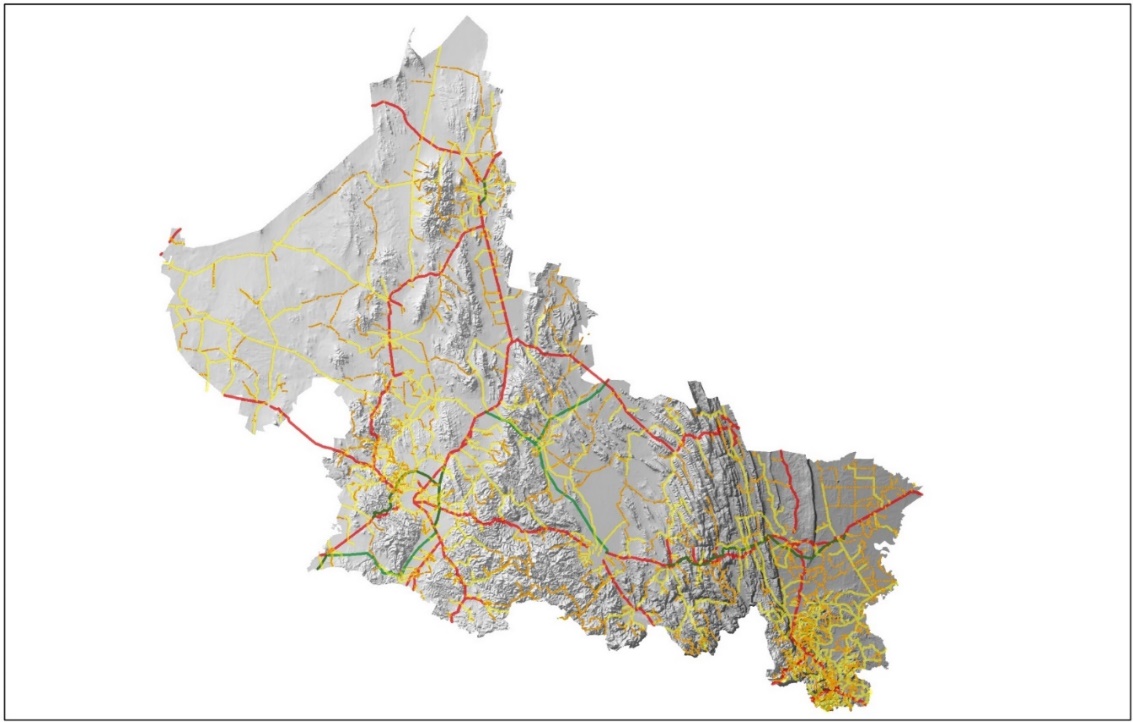 FEDERAL
5,240 Km
13,285 Km
2,128 Km
TOTAL:
PAVIMENTADA
ESTATAL/
MUNICIPAL
CUOTA
5,455 Km
462 Km
Antecedentes
ESFUERZO  INTERINSTITUCIONAL
 
CEIEG.- Comité Estatal de Información Estadística y Geográfica del estado de San Luis Potosí
INEGI.- Instituto Nacional de Estadística y Geografía
IMT.- Instituto Mexicano del Transporte
JEC.- Junta Estatal de Caminos
CSCT.- Centro SCT, San Luis Potosí
SISTEMA DE GESTIÓN DE LA RED DE CARRETERAS Y CAMINOS DE SAN LUIS POTOSÍ (SIGCC)
Actualización de Carreteras y Caminos de San Luis Potosí 2017
Gestión de pavimentos
Etapas para el Desarrollo del SIGCC
Alimentar remotamente el sistema (coordinaciones regionales, trabajos de campo).
Implementar un indicador que refleje el status de cada carretera.
Visualizar gráficamente sobre el mapa la situación de las carreteras en cuanto a sus valores de IRI, Deflexiones, Aforos, PCA.
Desarrollar una interface de consulta amplia de datos.
Funciones Externas
Consulta de obras
Desplegar obras
Financiamiento
Construcción
Desplegar datos de cada obra
Descripción detallada:
Datos financieros
Datos de construcción
Actualización del Atlas de Carreteras y Caminos
ETAPA 2
Mostrar avances por rubros
Terracerías
Obras de drenaje
Pavimentos
Subestructura
Superestructura
Equipamiento
ETAPA 4
Programas Anuales 
Estado Físico
ETAPA 1
ETAPA 3
Hacia un Sistema de Gestión de Infraestructura Carretera
EQUIPO DE 
TRABAJO
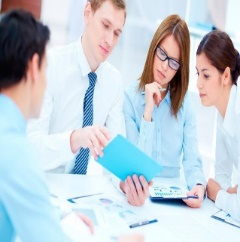 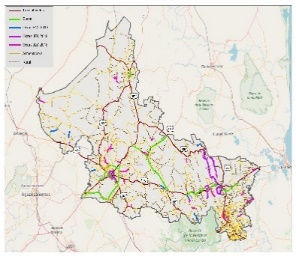 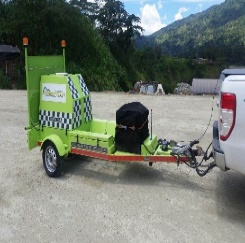 CALIFICACIÓN DE LA 
RED
RED DE CAMINOS
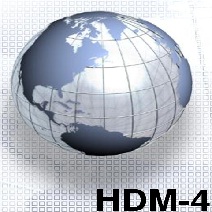 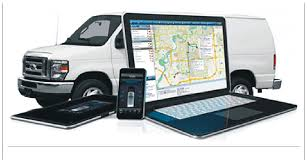 EQUIPOS GPS Y TRASLADO
HDM4
Ventajas de un Sistema de Gestión de Infraestructura Carretera
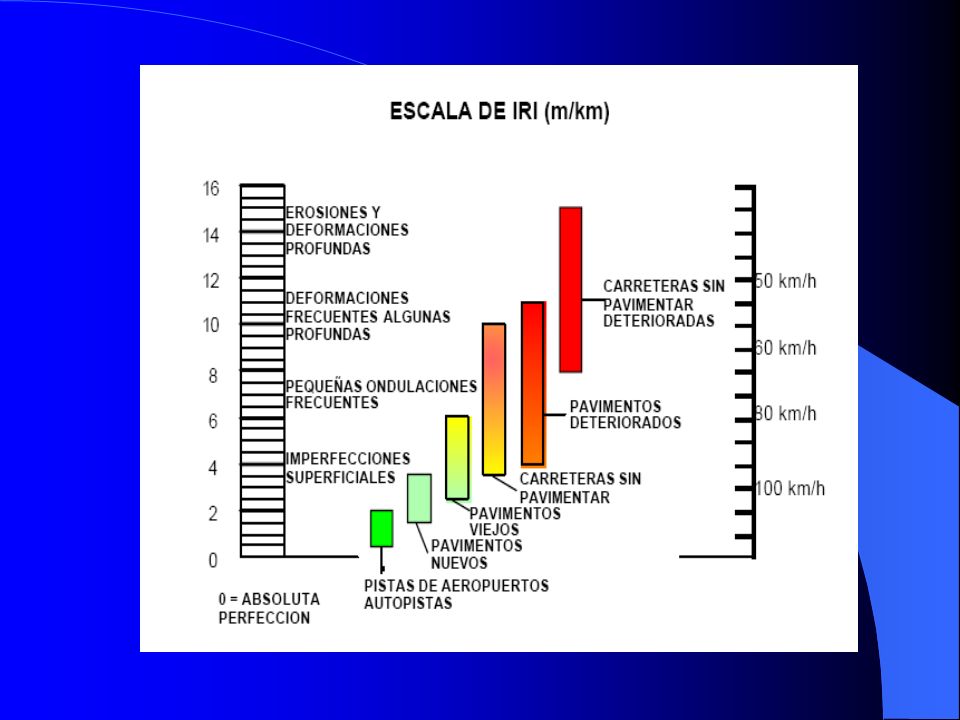 50 Km/h

60 km/h

80 Km/h

100 Km/h
Sistema de Gestión de Infraestructura
FUENTE: Escala del IRI (BANCO MUNDIAL)
“Escenario 1”
Comportamiento de la Rugosidad bajo diferentes Escenarios:
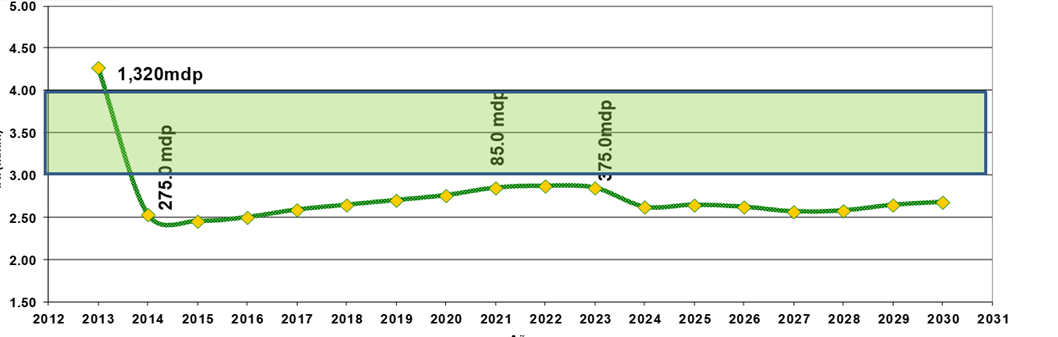 ¿Cuánto se debe de invertir? “supuesto conservación”
IRI (m/Km)
Año
“Escenario 2”
Comportamiento de la Rugosidad bajo diferentes Escenarios:
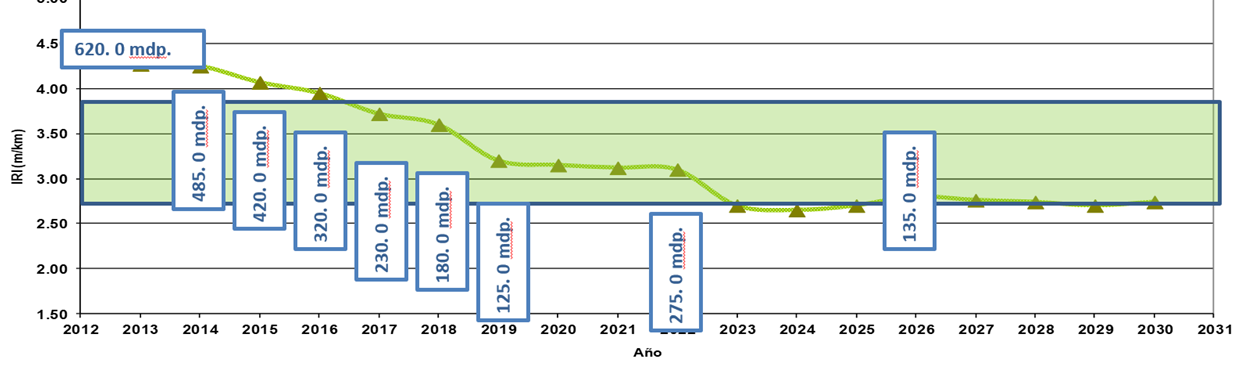 IRI (m/Km)
2031
2012
Año
Circulo de Adaptación de Caminos
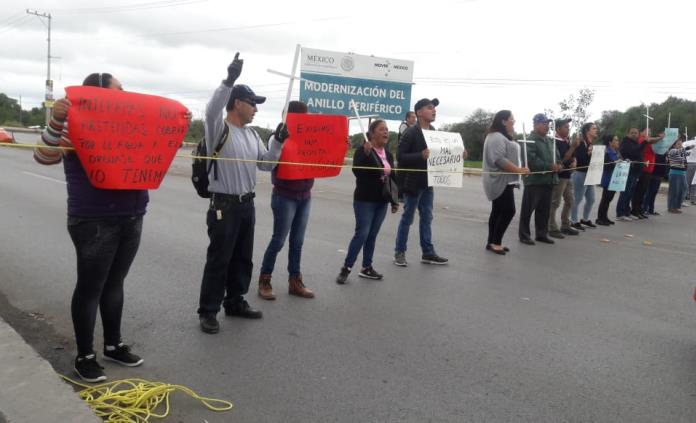 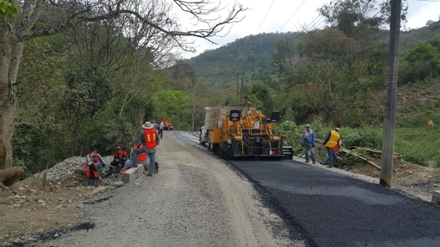 PRESIÓN DE 
LA OPINIÓN PÚBLICA
REPARACIÓN URGENTE
CIRCULO
VICIOSO
TRABAJOS SE CARGAN CONSERVACIÓN VIAL
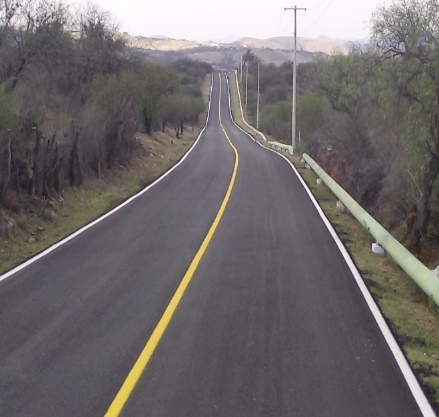 SE VA GENERANDO TRANSITABILIDAD
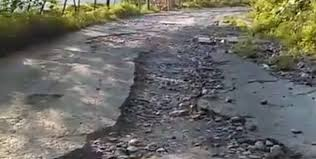 DISMINUYE PRESUPUESTO PARA RUTAS EN ESTADO RAZONABLE
FUENTE: Adaptación de caminos (CEPAL)